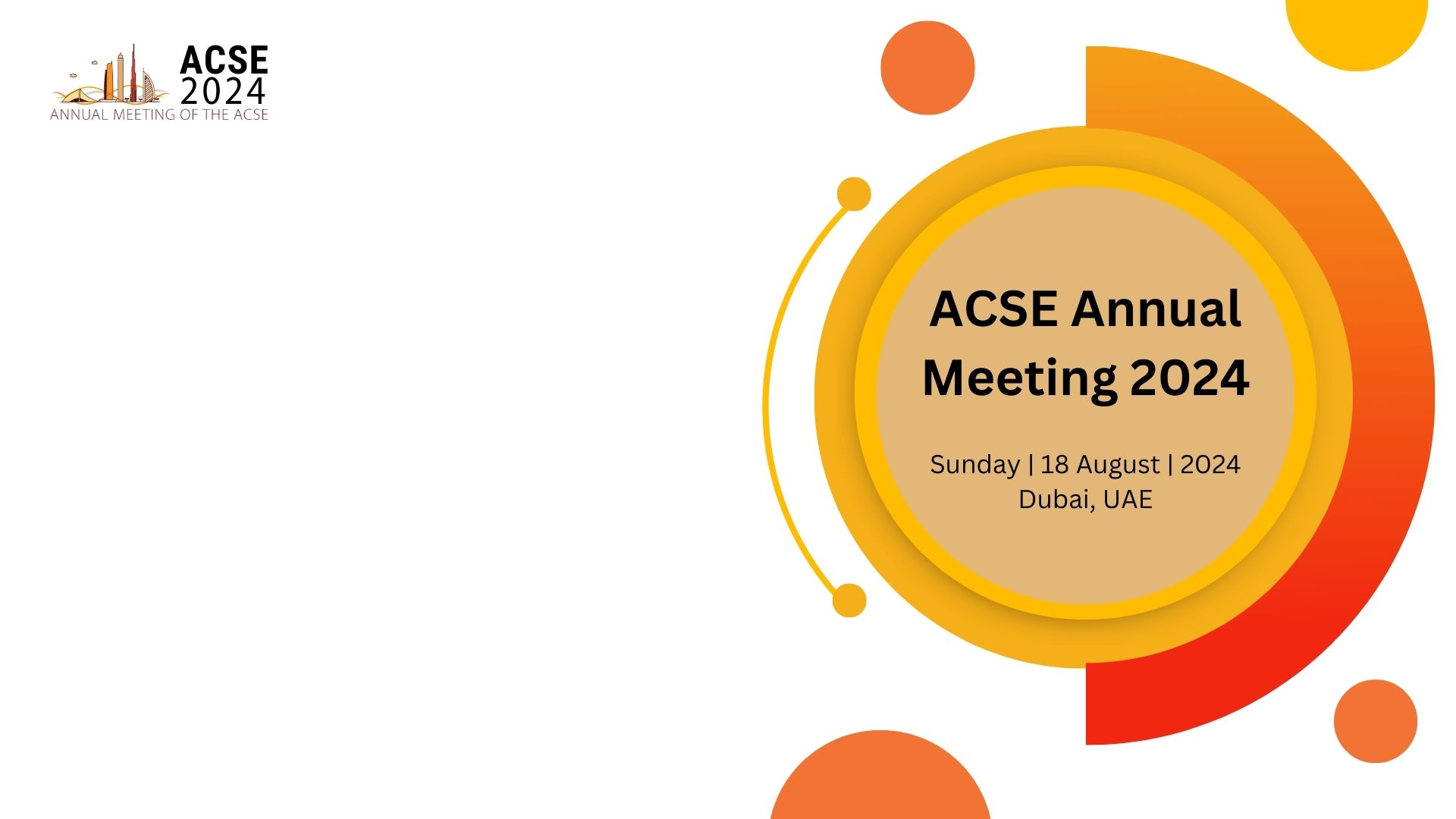 Add your Title 
Text Place Here Line 1
Text Place Here Line 2
Text Line 3 – 
Font name “Cambria” Size 22pt 
Please use this font type in all text.
Add Presenter Name (Bold) size 18-24pt
Affiliation / Institute (Normal) size 16-20pt
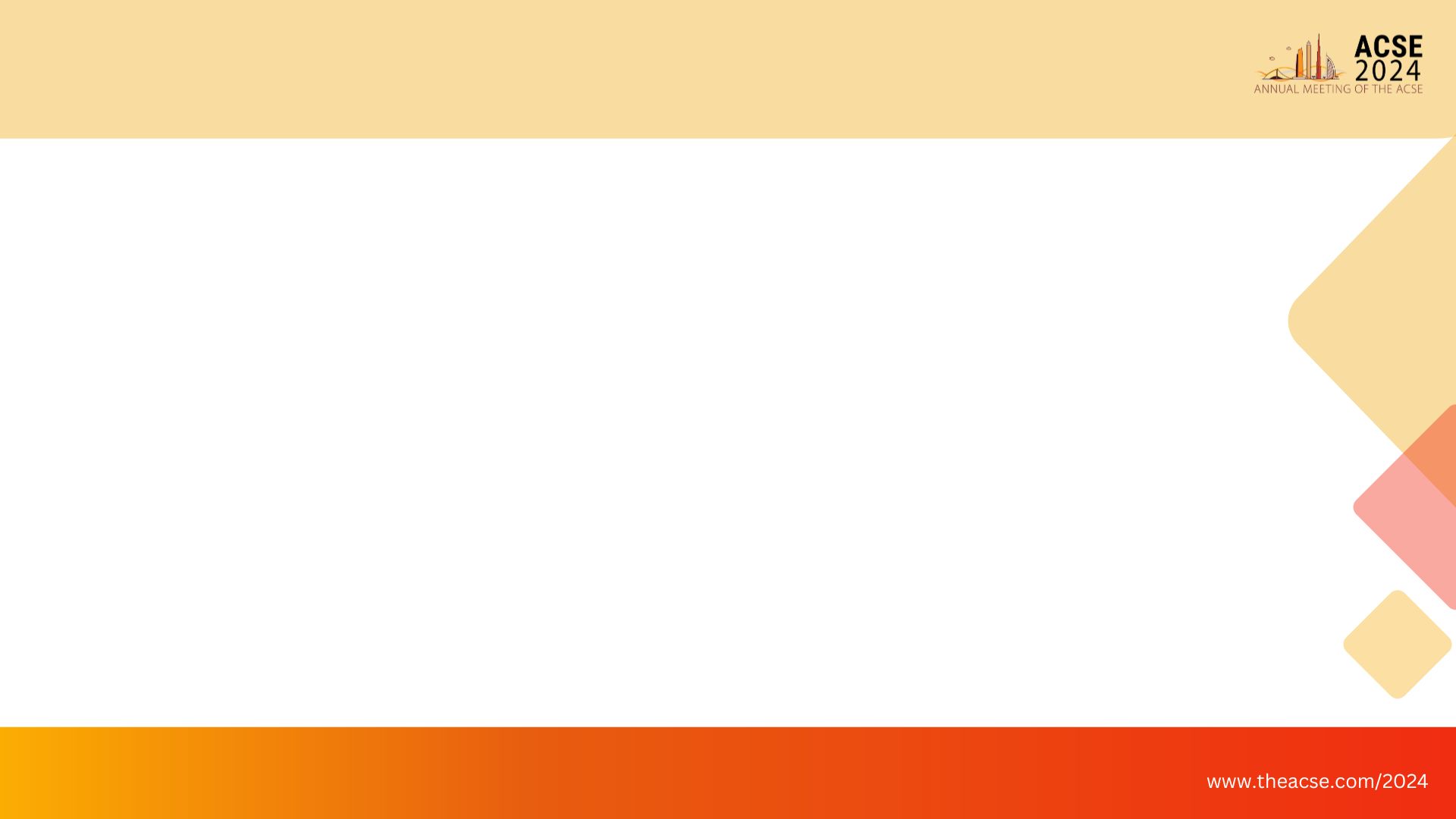 Heading Text Place Here Line 1
Heading Text Line 2 – Font Size 20pt
Text/Figures/Tables Place Here Fonts size 12 to 14
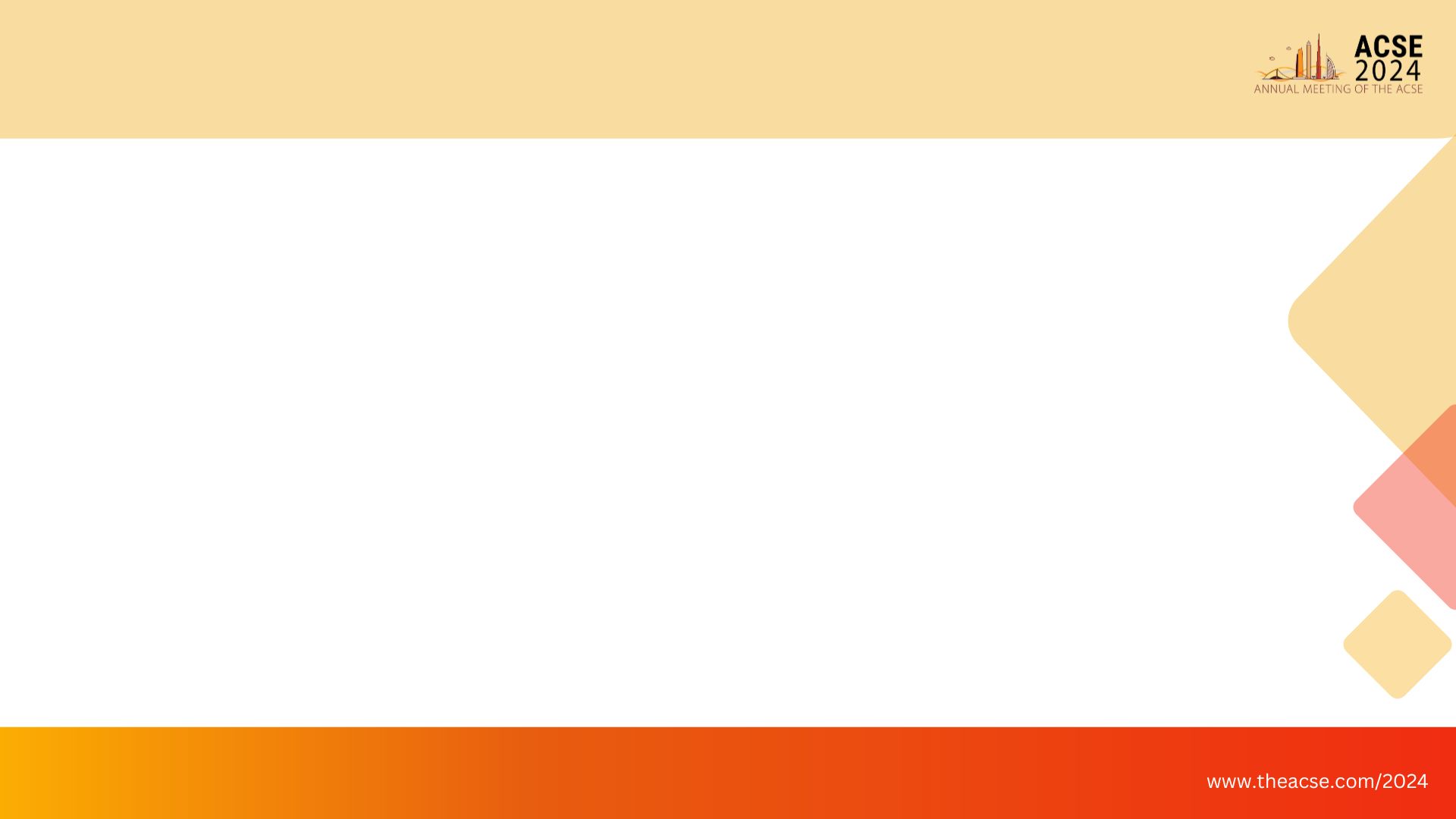 Heading Text Place Here Line 1
Heading Text Line 2 – Font Size 20pt
Text/Figures/Tables Place Here Fonts size 12 to 14
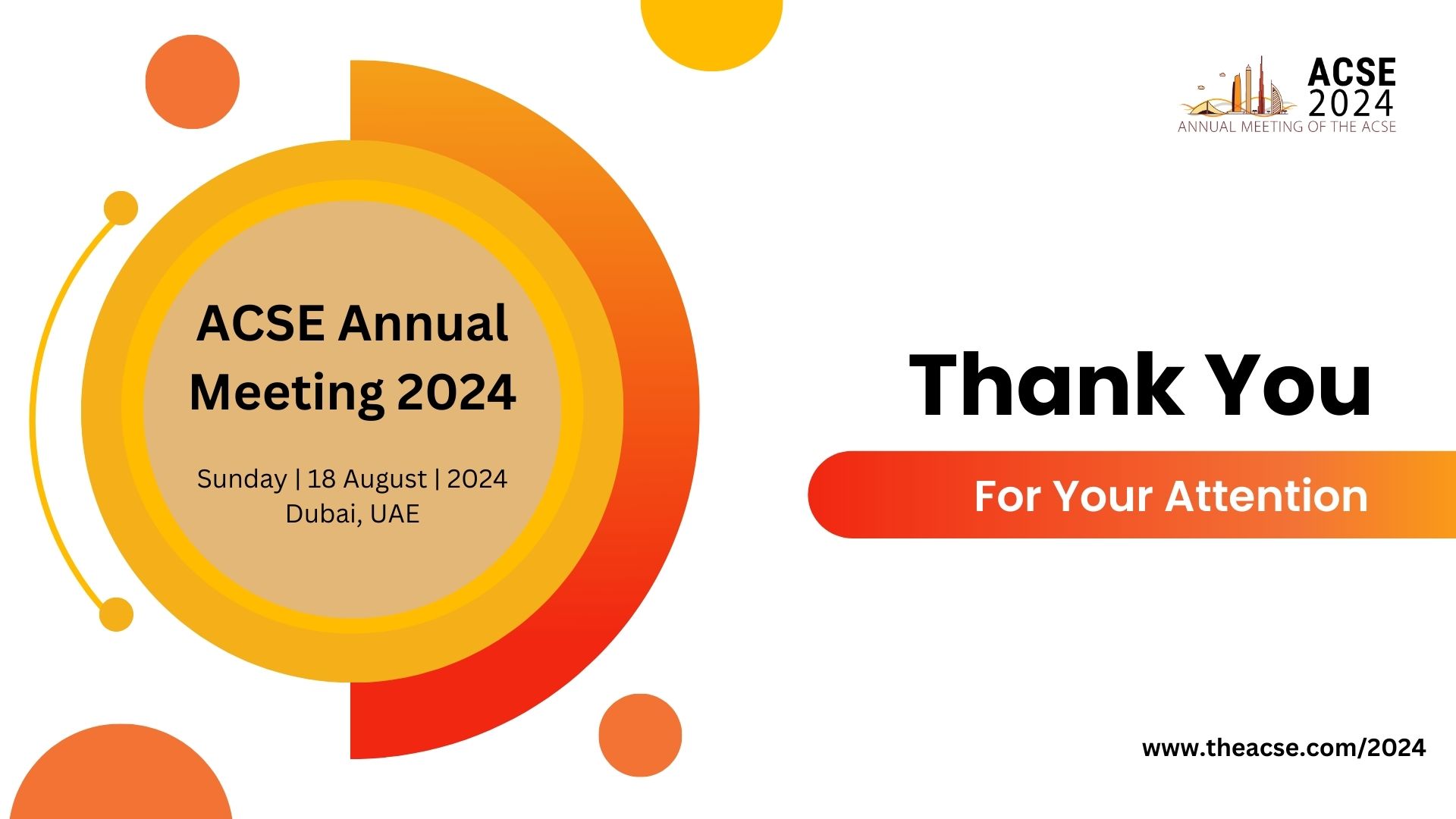